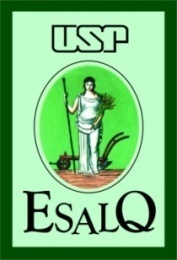 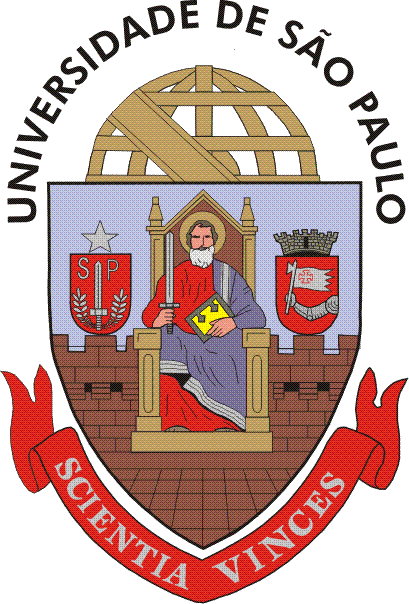 Universidade de São Paulo
Escola Superior de Agricultura “Luiz de Queiroz”
Métodos Instrumentais de Análise Física do Ambiente
Curva de Retenção da Água no Solo
Fernando Henrique Setti Gimenes


Orientador: Paulo Leonel Libardi
Introdução
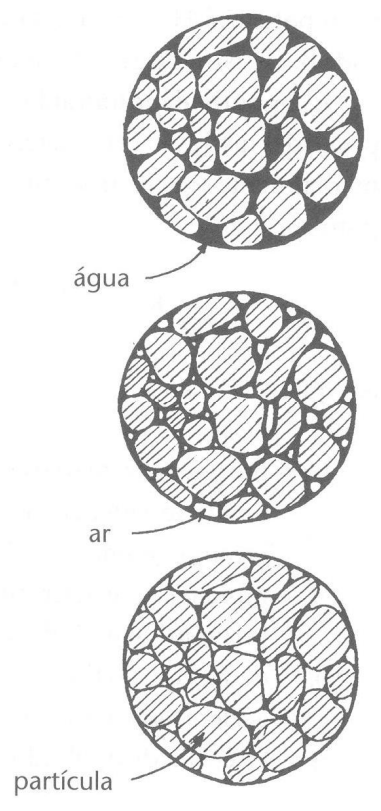 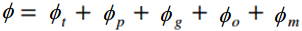 - Representa a diferença da energia do sistema entre o estado da água no solo e um estado padrão.
- Define o estado de energia no ponto considerado.
Curva de Retenção de Água
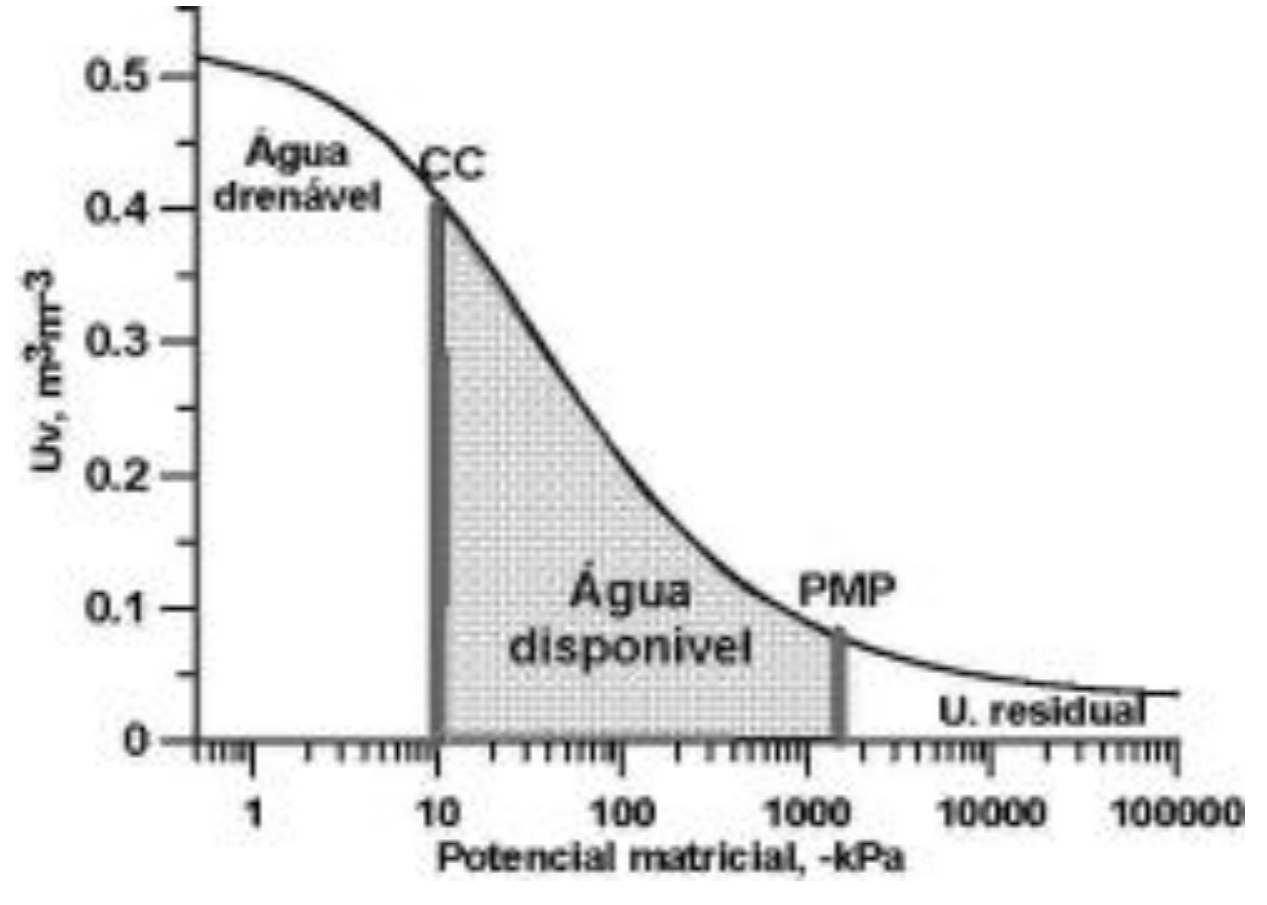 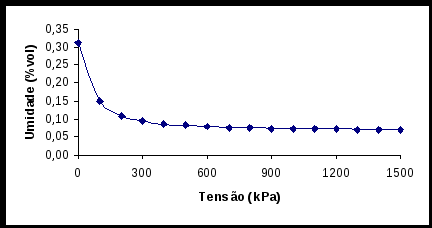 Textura
Estrutura
Densidade do solo
CRA
Carbono Orgânico
Porosidade
Distribuição
de Poros
Curva de Retenção de Água
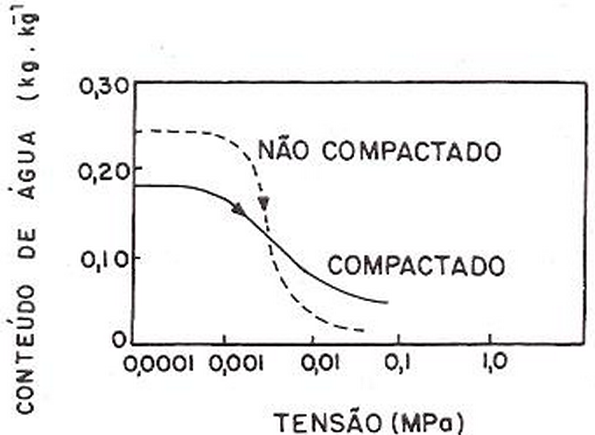 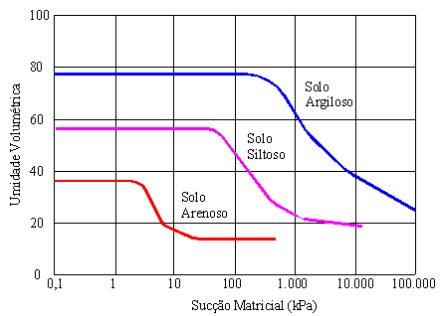 Método Padrão – Placa Porosa
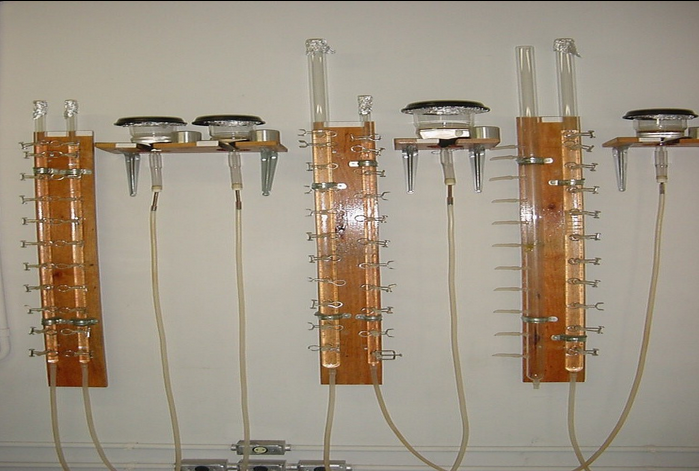 Funil de Placa Porosa
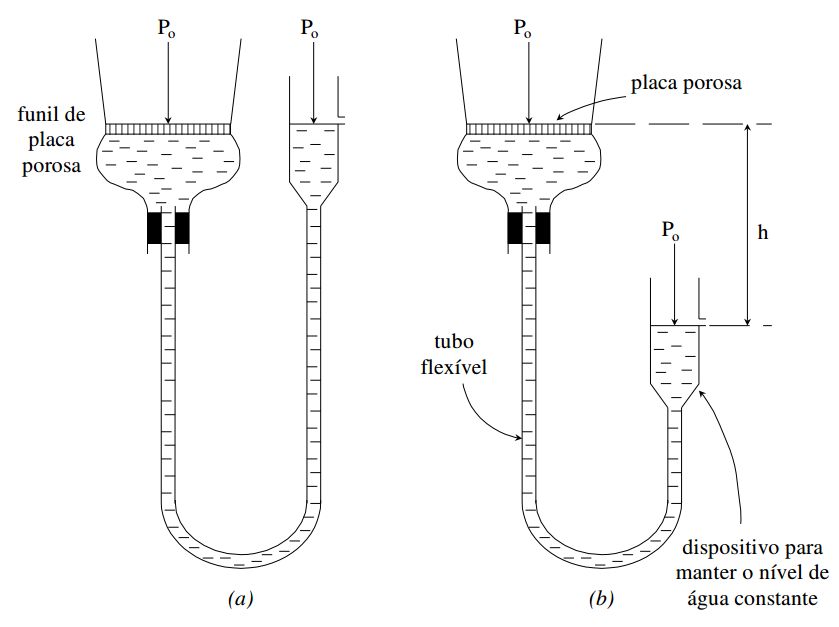 Funil de Placa Porosa
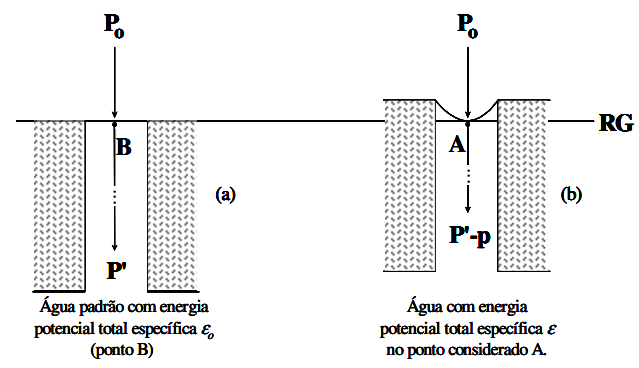 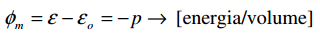 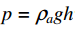 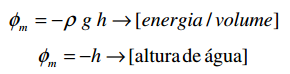 Câmara de Pressão com Placa Porosa
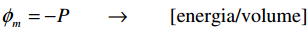 Método Alternativo
Psicrômetro – WP4-T
Psicrômetro
Atividade da água: equilíbrio entre a fase de vapor no ar e a fase líquida da água presente na amostra deformada em condições isotérmicas e recipiente selado.

A pressão de vapor do ar pode ser medida utilizando-se um espelho resfriado, e a saturação da pressão de vapor em dada temperatura pode ser determinada por meio de um sensor ótico
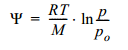